Independence ElementaryESOL Update and Information Información y actualización de ESOL de la Escuela Elementar Independence
PLC
Wednesday, October 6th, 2021
Kimberly Pierce– ESOL Compliance Specialist (ECS)
Wilfredo Marrero – Assistant ECS, Translator
WelcomeBienvenidos
Please sign-in

Por favor, registrese
What is an ELL?¿Qué es un ELL?
English Language Learners
Los estudiantes del idioma inglés
Also known as:
También conocido como:

ESOL – English for Speakers of Other Languages
ESOL-Ingles para hablantes de otras lenguas
LEP – Limited English Proficient
LEP-Competente limitada en inglés 
ESL – English as a Second Language
ESL- Ingles como Segundo idioma

Each acronym refers to a student who is working on acquiring the English language
Cada abreviatura se refiere a un estudiante que está trabajando para adquirir el idioma inglés.
How do we identify ESOL students?	¿Cómo identificamos a los estudiantes de ESOL?
Any student with a “yes” to one or more home language survey questions on registration is tested for the ESOL program. 
Cualquier estudiante con un "sí" a una o más preguntas de la encuesta en el idioma del hogar en la inscripción se evalúa para el programa de ESOL
Students receiving a qualifying score participate in the ESOL program. 
Los estudiantes que reciben un puntaje calificado participan en el programa de ESOL
Legal Requirements                    Requerimientos legales
ALL students who qualify for ESOL, and are classified as an ELL are required by law to participate in the ESOL program!  
    ¡TODOS los estudiantes que califican para ESOL y están clasificados como ELL están obligados por ley a participar en el programa de ESOL!
  No Child Left Behind Act – Title III 
      Ley Que Ningún Niño Se Quede Atrás - Título III
 Florida State Board of Education Statutes
      Estatutos de la Junta de Educación del Estado de  Florida
 Case law - League of United Latin American Citizens et. al. v.    
      State Board of Education Consent Decree
      Jurisprudencia - Liga de Ciudadanos Latinoamericanos Unidos    
      et. Alabama. v. Decreto de consentimiento de la Junta de   
      Educación del Estado
ESOL at Independence ESOL en Independence
Students are in the regular classroom
Las estudiantes están en el salón regular
Teacher provide assistance using ESOL strategies and accommodations
El maestro brinda asistencia con el uso de estrategias y adaptaciones de ESOL
Teachers adapt lessons for ELL students when needed
Los maestros adaptan las lecciones para los estudiantes ELL cuando sea necesario
Strategies and accommodations that are provided can be shared with parents
Las estrategias y adaptaciones que se proporcionan se pueden compartir con los padres.
ESOL at Independence – StatisticsESOL en Independence - Estadísticas
Currently, we have approximately 130 ESOL students at Independence!
¡Actualmente, tenemos aproximadamente 130 estudiantes de ESOL en Independence!
There are approximately 30 students who have successfully exited the program, and will receive support through the monitoring process
Hay aproximadamente 30 estudiantes que han salido con éxito del programa y recibirán apoyo a través del proceso de seguimiento.
ESOL at Independence -Statistics
Some languages spoken by students at Independence:

Algunos idiomas que hablan los estudiantes de Independence:
Arabic
Bengali
Chinese (Hakka, Min Nau, & Zhongwen)
Creole
Czech
Dutch
English
French
Gujarati
Hindi
Japanese
Latvian
Lithuanian
Malayalam
Mandarin
Portuguese
Russian
Spanish
Tamil
Thai
Misconceptions:  What ESOL is not . . .Conceptos erróneos: lo que ESOL no es
A pull out program or separate classroom for ESOL students
Un programa que saca o separa del salon de clases a los estudiantes de ESOL
A label
Una etiqueta
Instruction in a language other than English
Instrucción en un idioma que no sea inglés
Limited access to regular educational curriculum or activities
Acceso limitado a actividades o planes de estudio educativos regulares
Exceptional education
Educación excepcional
ACCESS / ACCESO
Each year in the spring (prior to FSA), the ACCESS 2.0 assessment will be used to measure the growth of students in the ESOL program
Cada año en la primavera (antes del FSA), la evaluación ACCESS 2.0 se utilizará para medir el crecimiento de los estudiantes en el programa ESOL.
This is a state-wide assessment, and is required for all ESOL students
Esta es una evaluación estatal y es un requisito para todos los estudiantes de ESOL.
Specifically the assessment measures acquisition of WIDA language-acquisition standards
Específicamente, la evaluación mide la adquisición de los estándares de adquisición del lenguaje de WIDA.
WIDA “Can Do” ApproachEnfoque "Puedo hacer" de WIDA
The ACCESS test provides a proficiency level for each student in the areas of listening, speaking, reading, and writing.
La prueba ACCESS proporciona un nivel de competencia para cada estudiante en las áreas de comprensión auditiva, expresión oral, lectura y escritura.
WIDA provides “can do” descriptors for each proficiency level explaining what the student should be able to do in the content classroom based on his or her level of English language acquisition
WIDA proporciona descriptores de "puedo hacer" para cada nivel de competencia que explica lo que el estudiante debería poder hacer en el salón de clase según su nivel de adquisición del idioma inglés
This helps teachers and staff members support the student at the appropriate level.  
Esto ayuda a los maestros y miembros del personal a apoyar al estudiante al nivel apropiado.
For more information: https://www.wida.us/
Para más información: https://www.wida.us/
Resources and InformationRecursos e información
Tips for helping students acquire the English language
Consejos para ayudar a los estudiantes a adquirir el idioma inglés
Developing an appropriate learning environment at home
Desarrollar un entorno de aprendizaje apropiado en casa
Smart 7 strategies for reading comprehension
 7 estrategias inteligentes para la comprensión lectura
Resources and InformationRecursos e información
Wanted: ChairpersonSe busca: Presidente
If you would be interested in serving as a Chairperson or a Co-Chairperson for our PLC, please contact Kimberly Pierce by email at Kimberly.pierce@ocps.net or see me after the meeting!
Si estaría interesado en servir como presidente o copresidente de nuestro PLC, comuníquese con Kimberly Pierce por correo electrónico a Kimberly.pierce@ocps.net o verme después de la reunión.
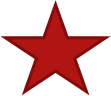